DENENSAGE
junior
bredaos
kwartierke
6
Historisch Breda
STICHTING i.o.
rond 1350
junior
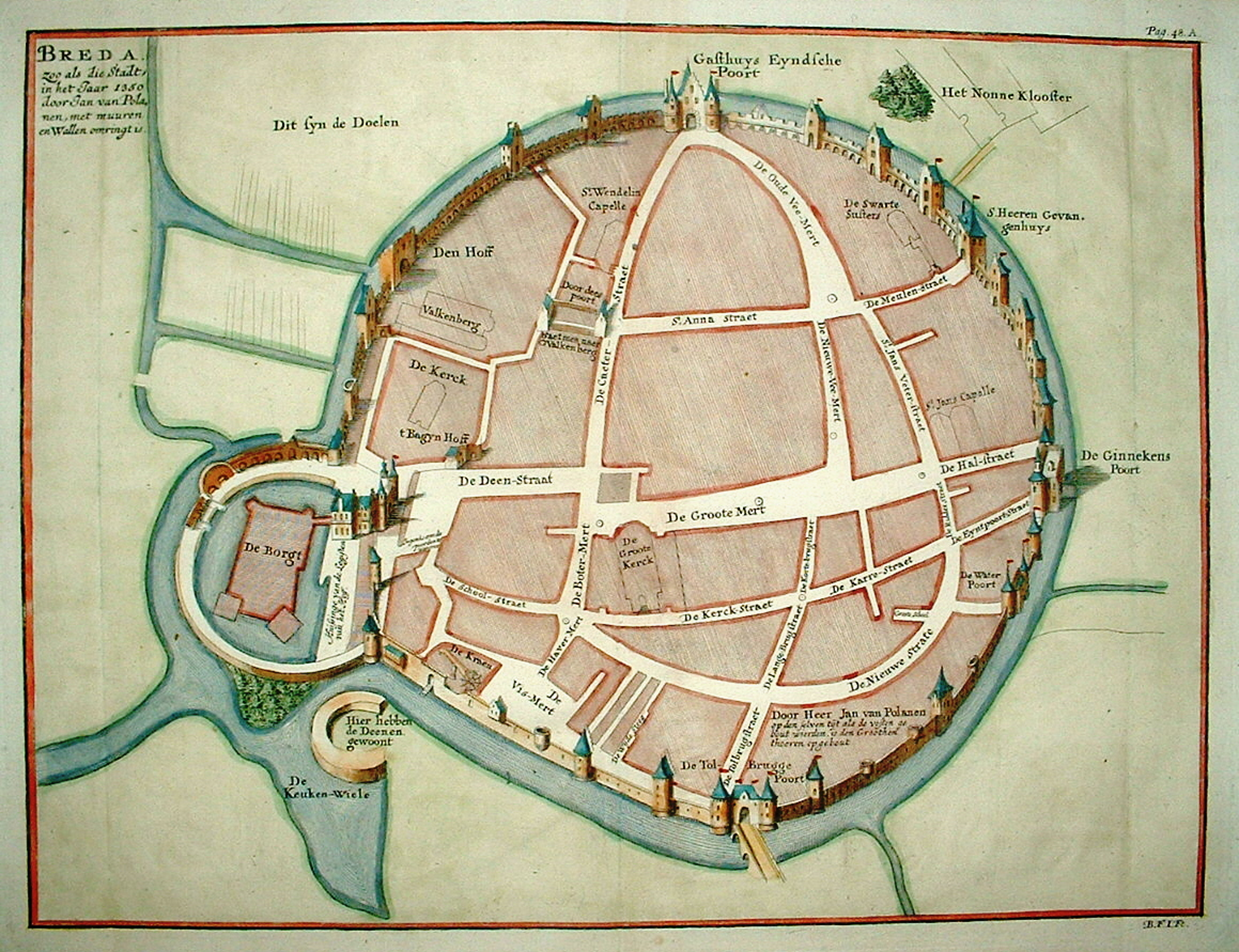 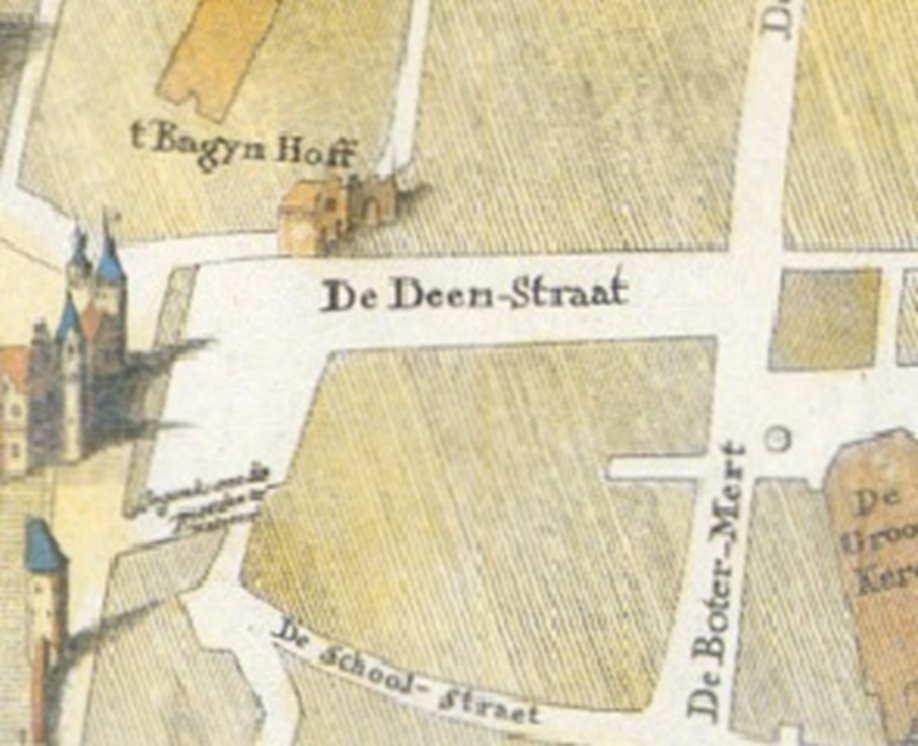 Historisch Breda
rond 1350
junior
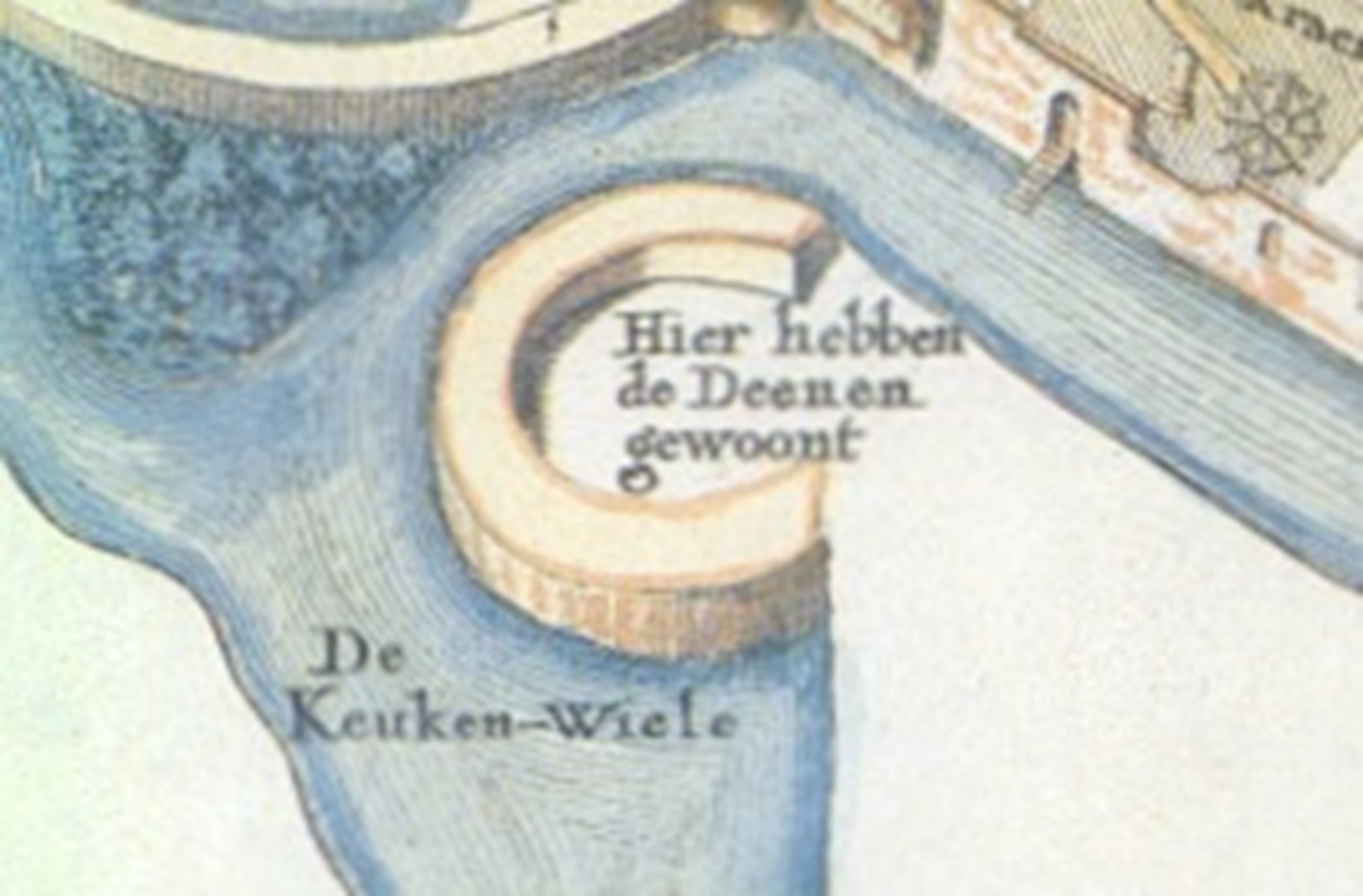 Historisch Breda
huwelijksaanzoek
junior
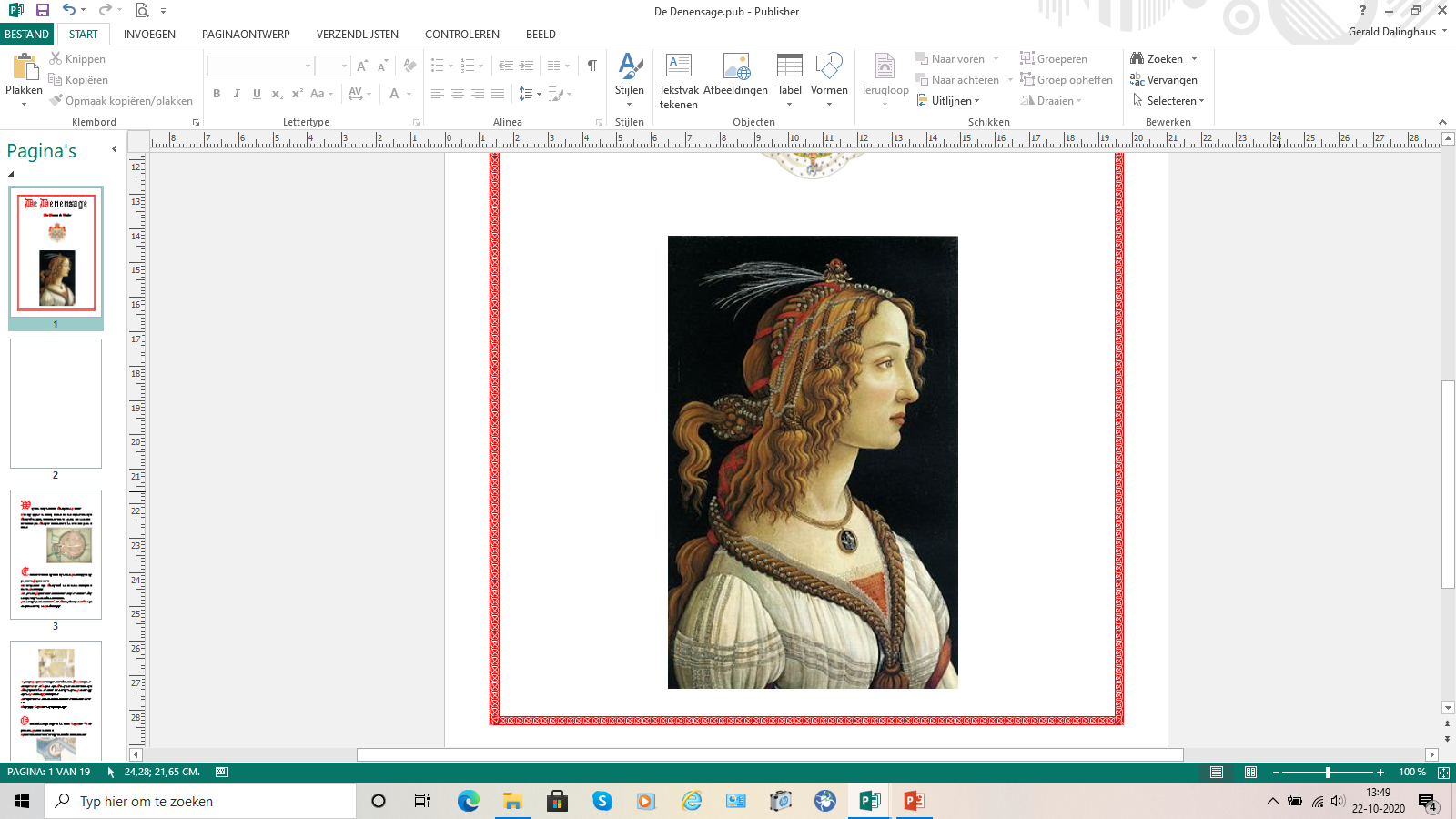 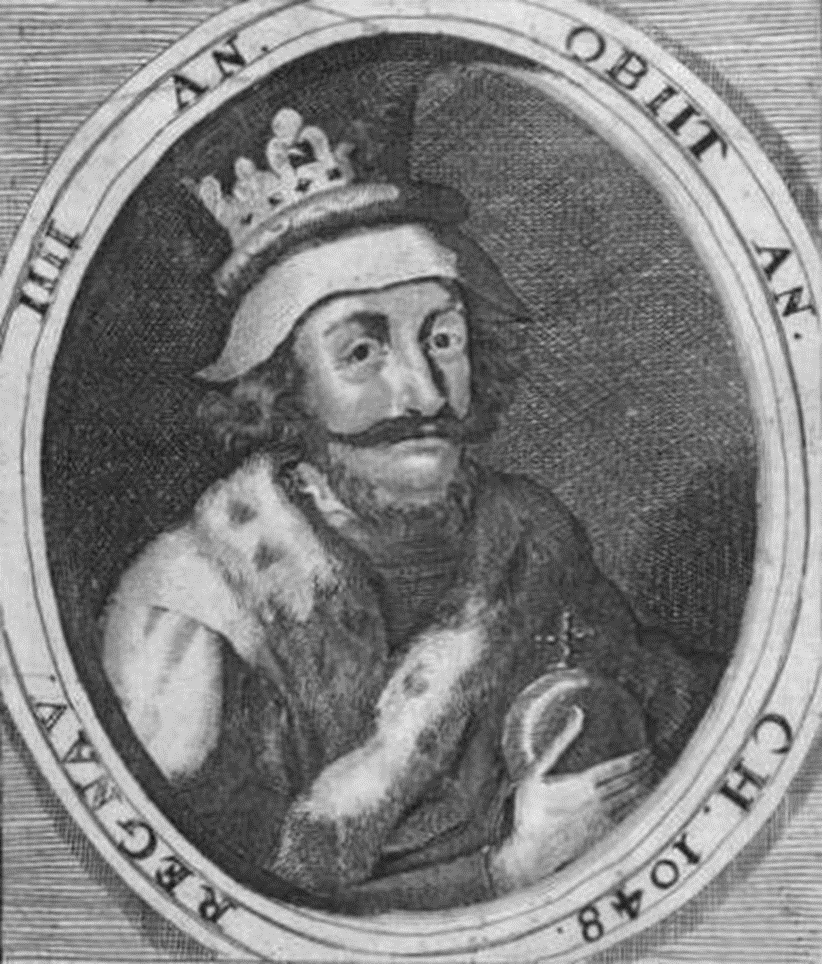 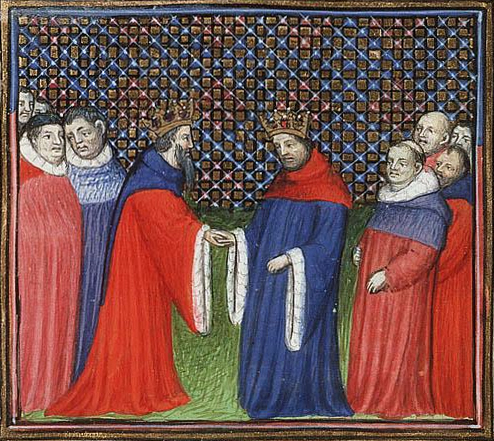 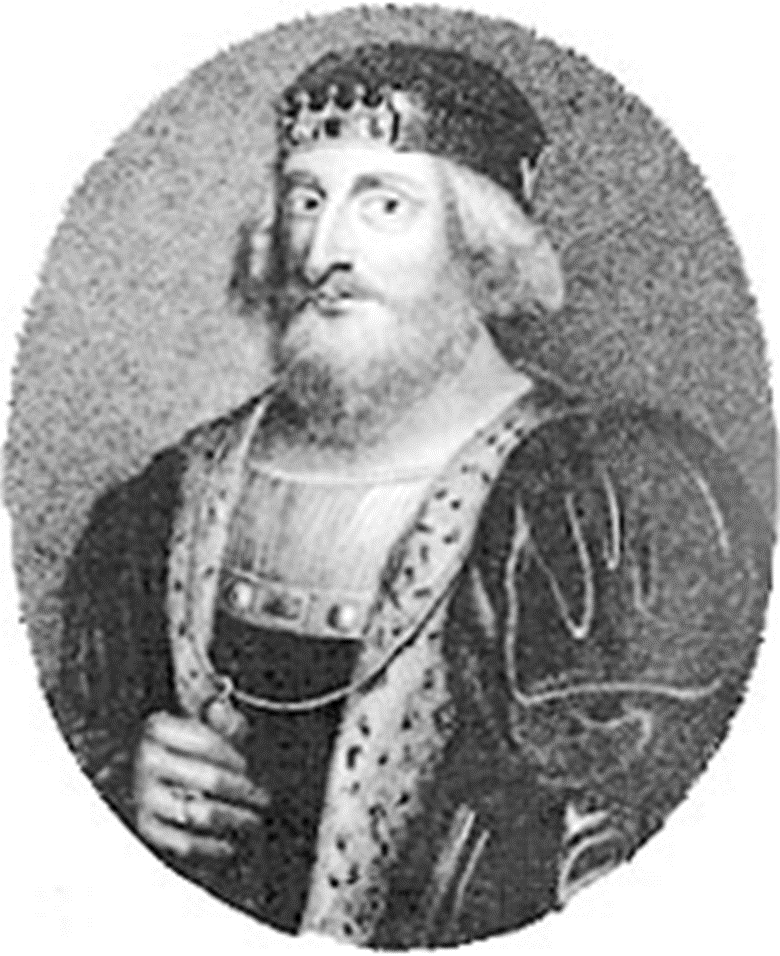 Historisch Breda
Ribe
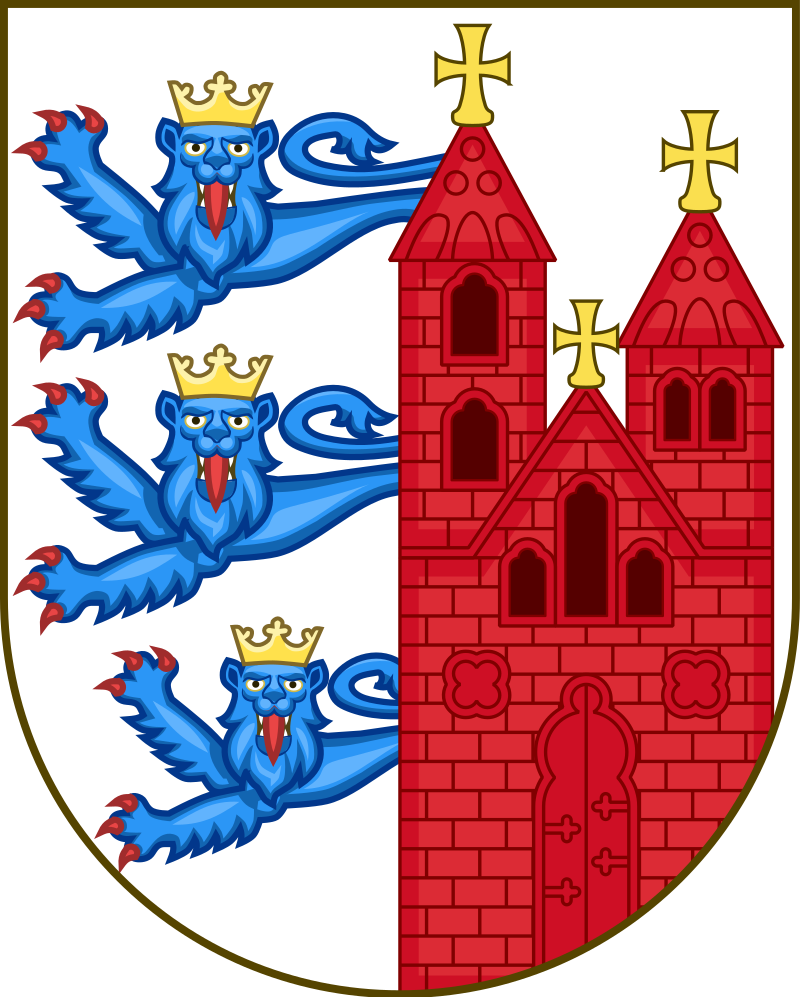 junior
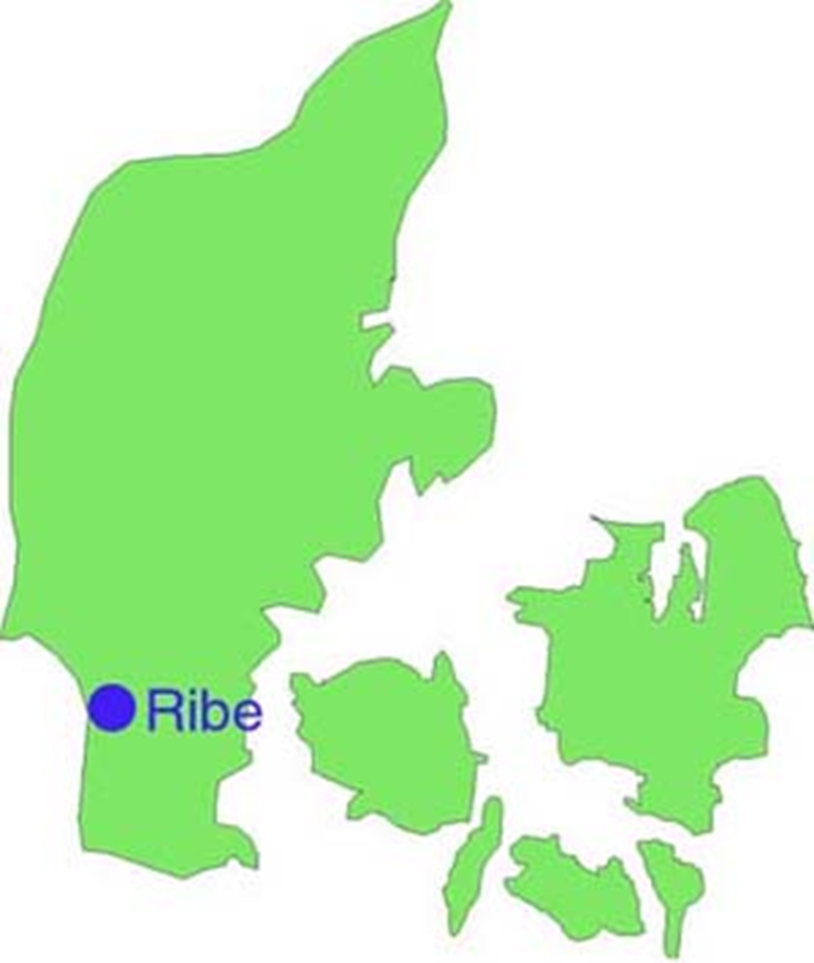 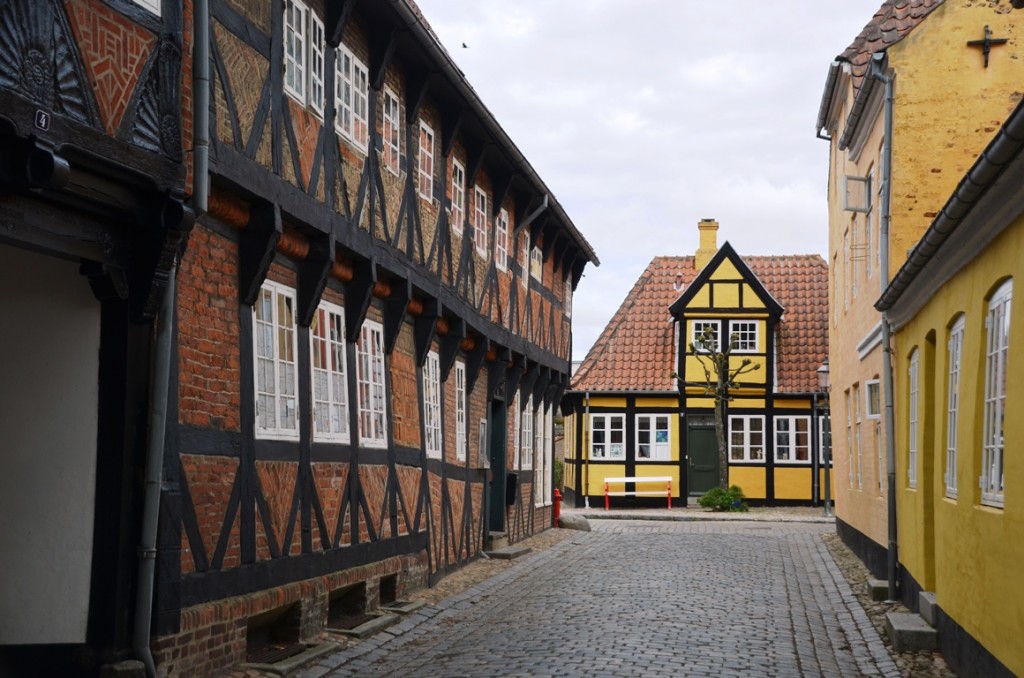 Historisch Breda
onderweg naar Aberdeen
junior
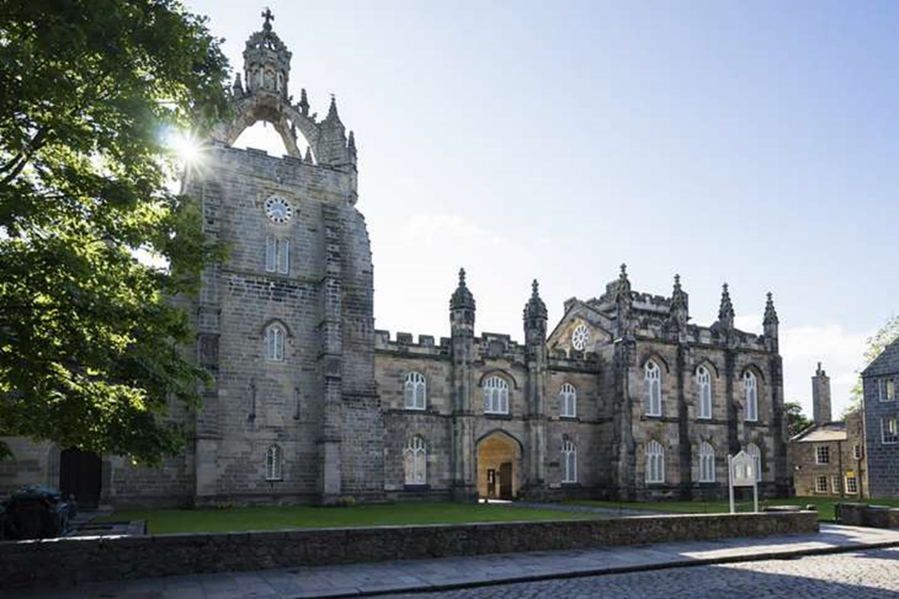 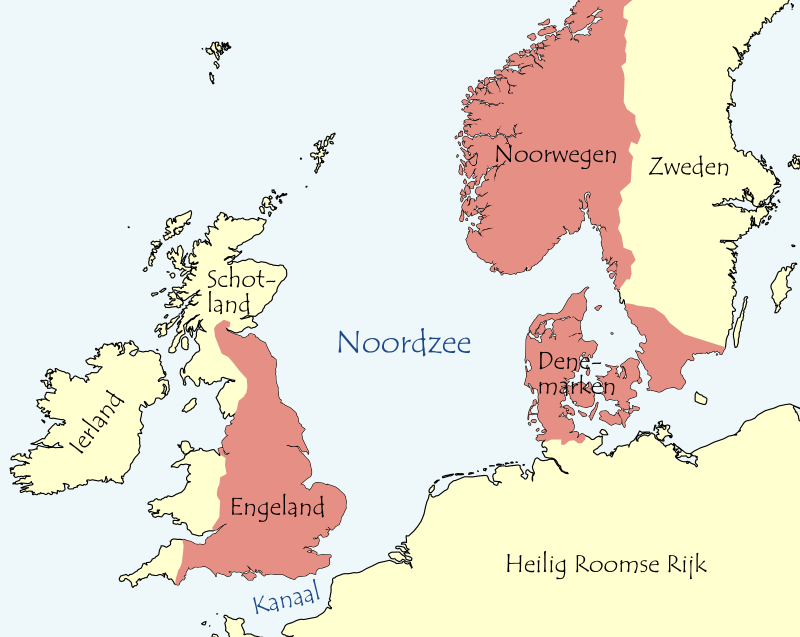 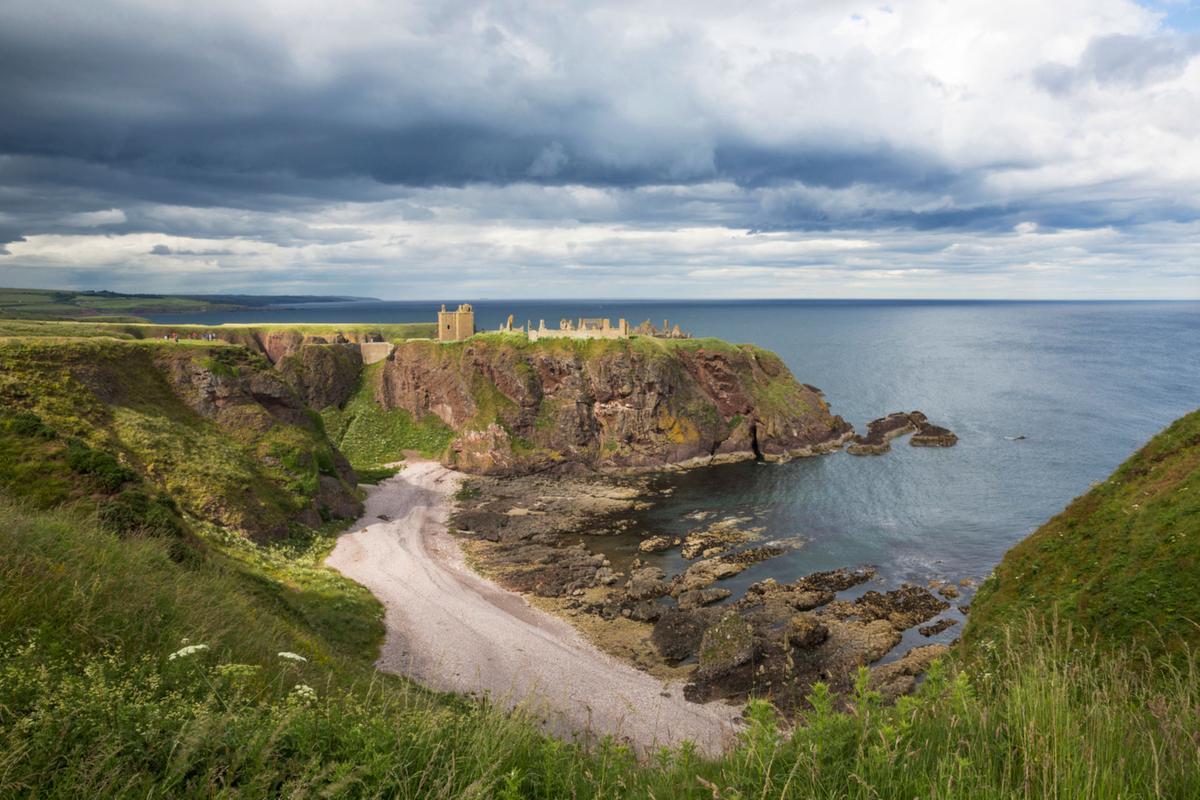 Historisch Breda
naar Brabant
junior
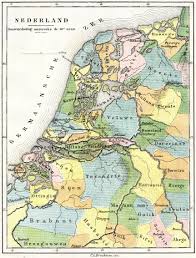 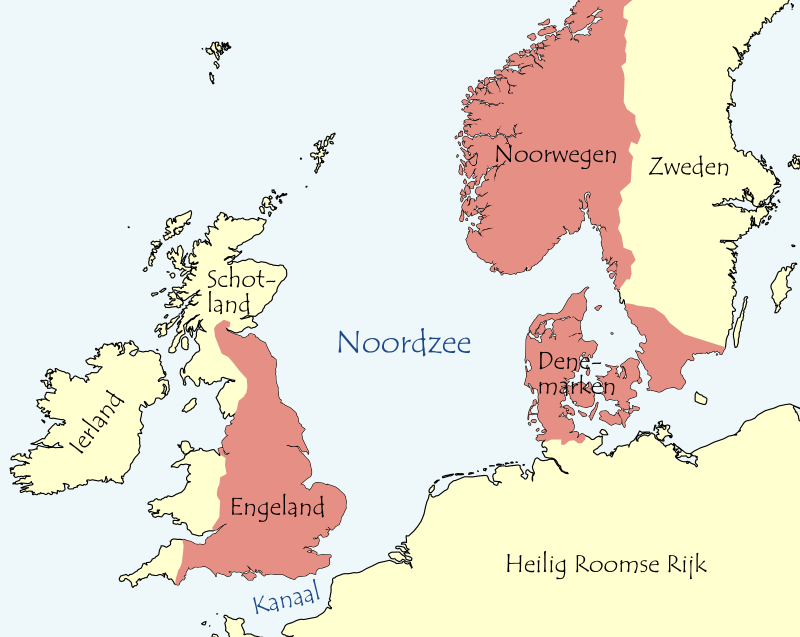 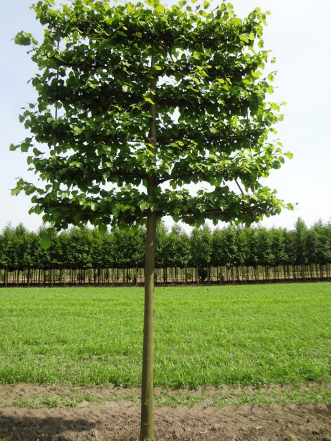 Historisch Breda
Denen in Breda
junior
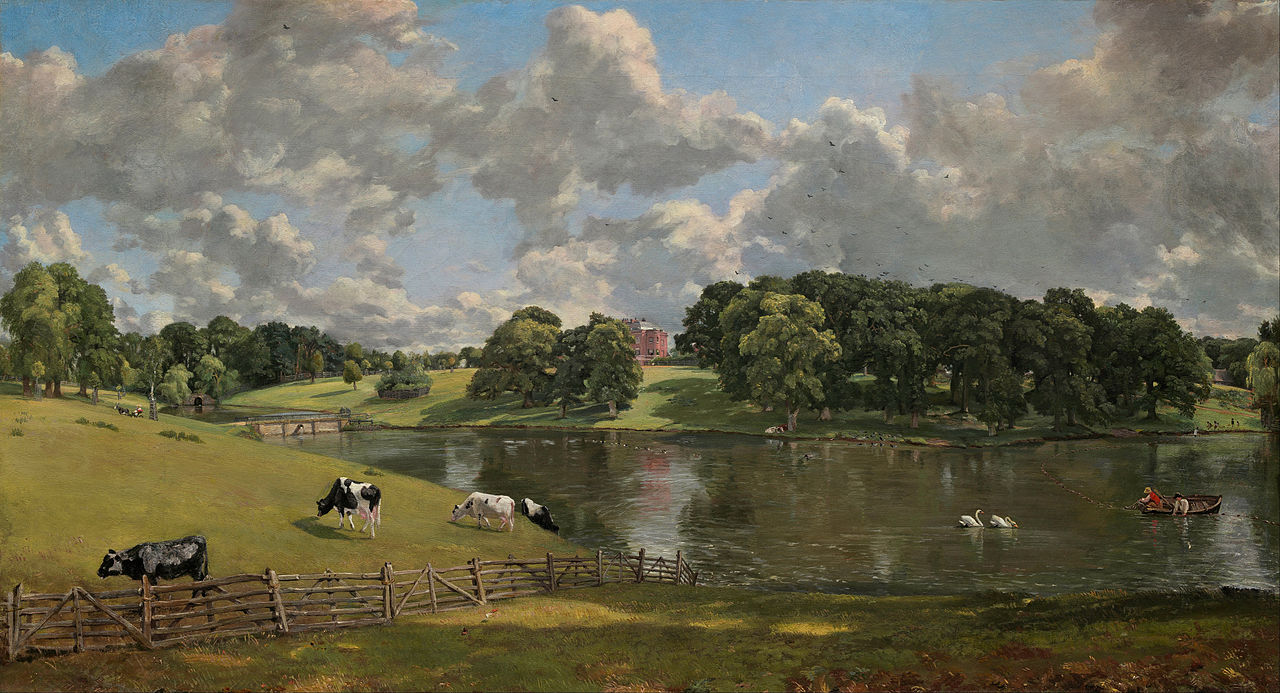 Historisch Breda
Denen in Breda
junior
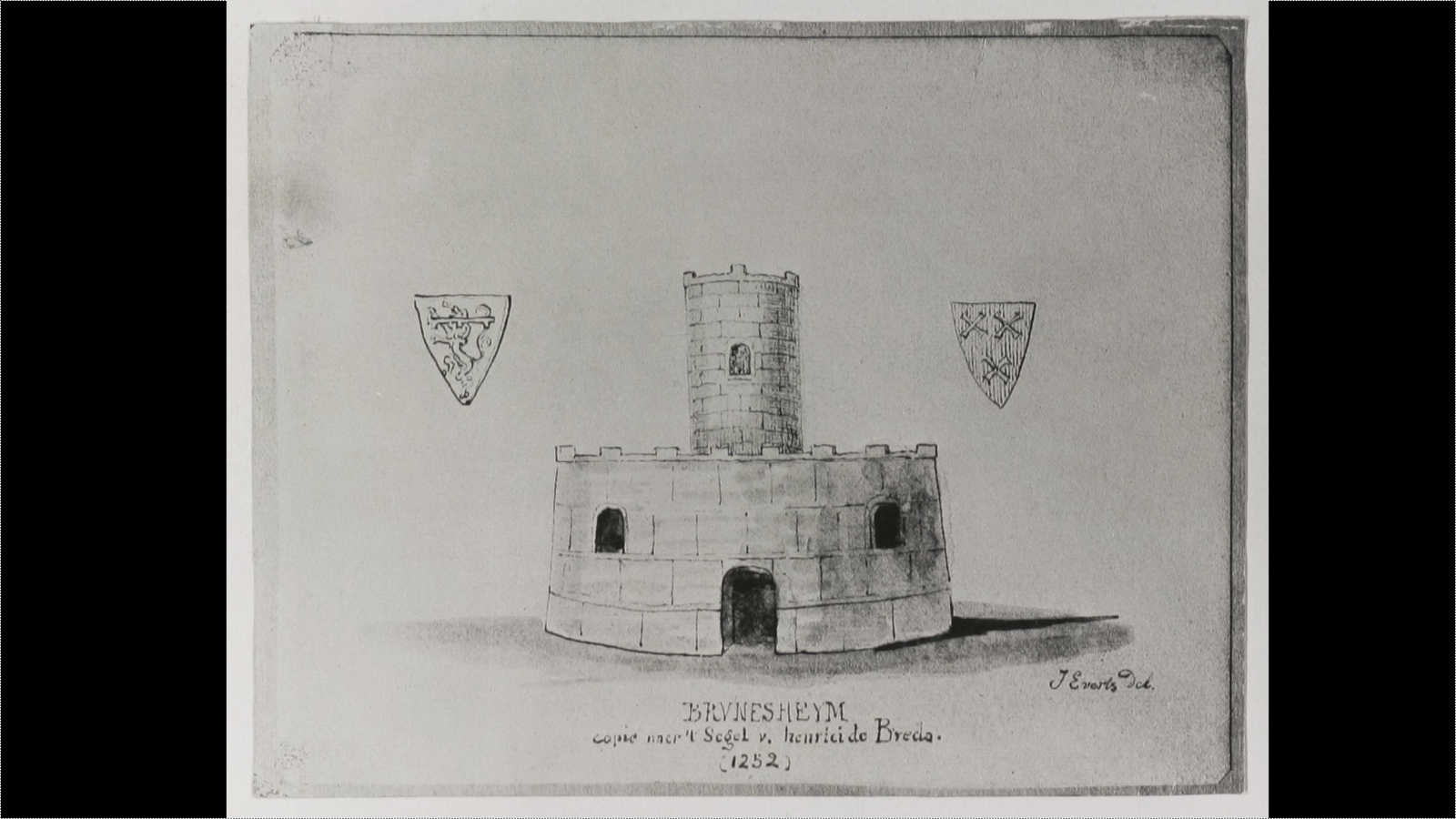 Historisch Breda
Denen in Breda
junior
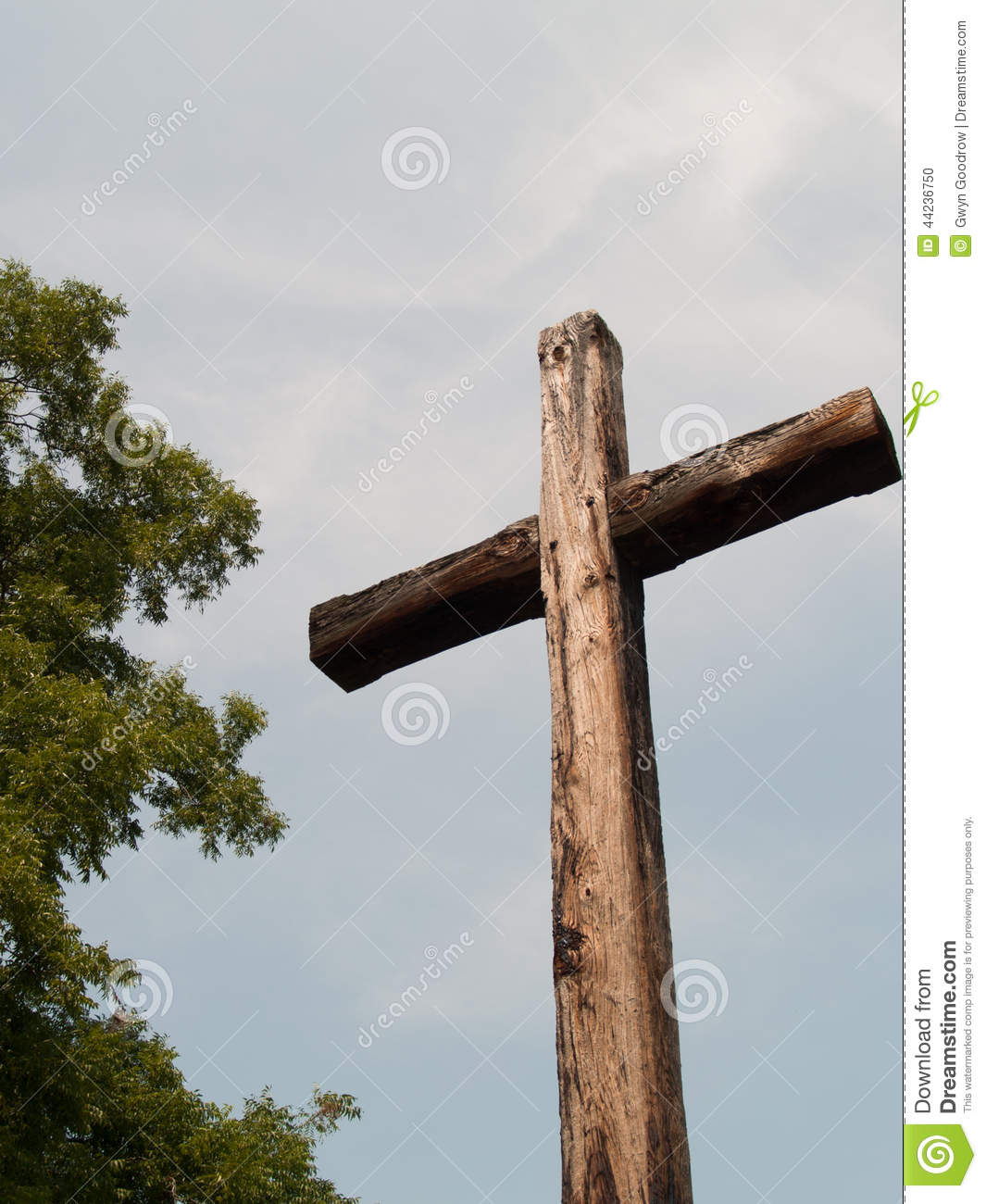 Historisch Breda
Denen worden verdreven
junior
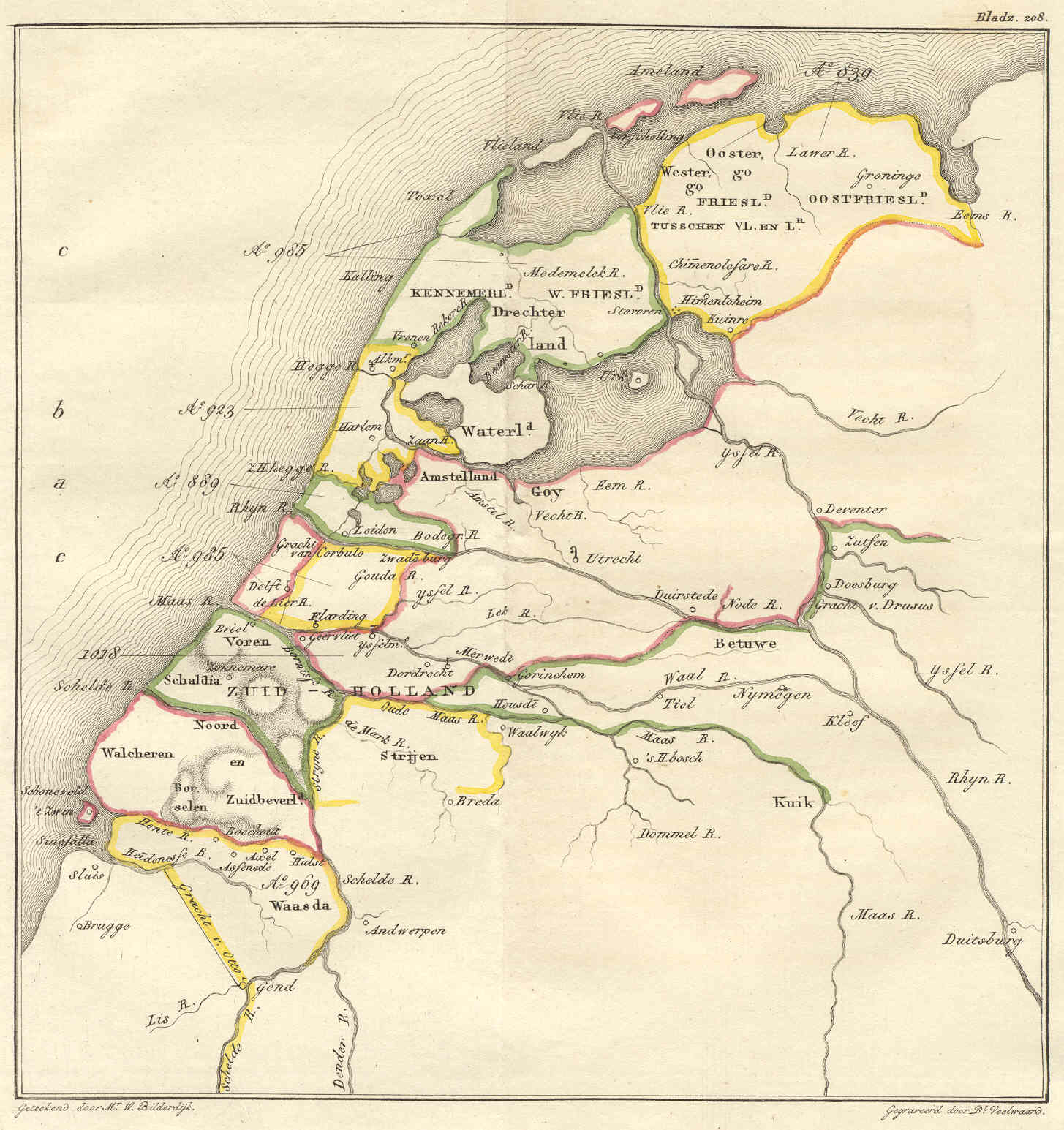  Minderhout
Historisch Breda
Denen worden verdreven
junior
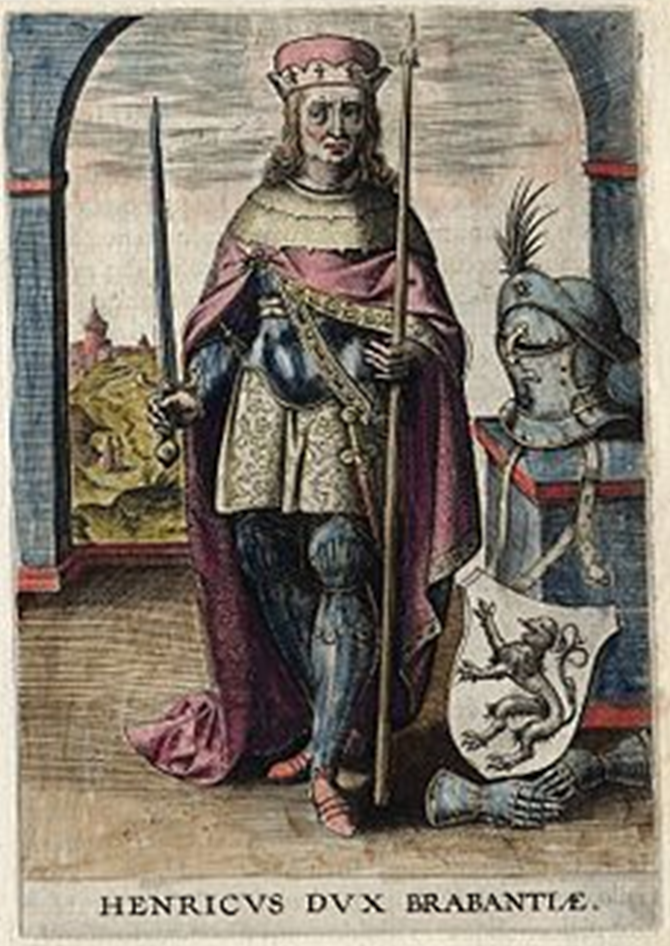 Historisch Breda
heilige kruis
junior
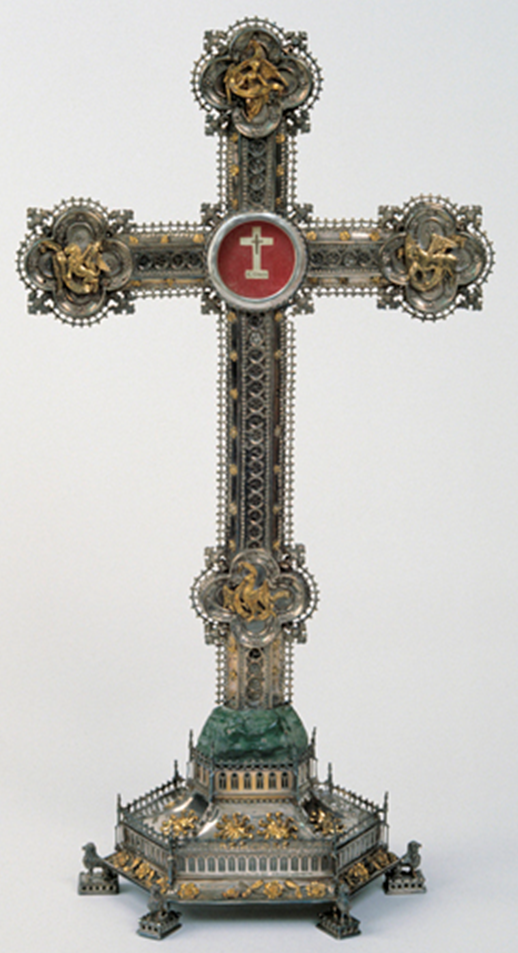 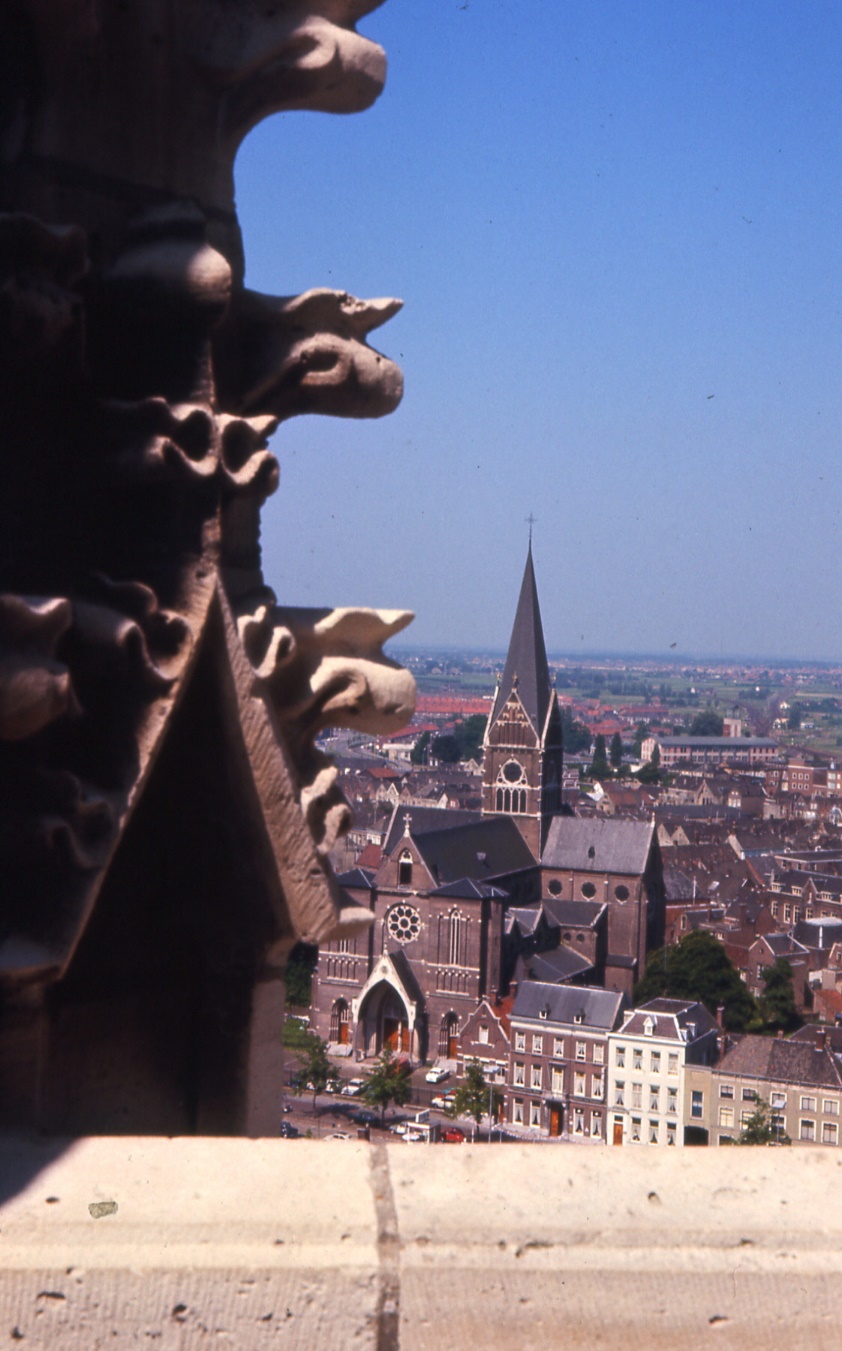 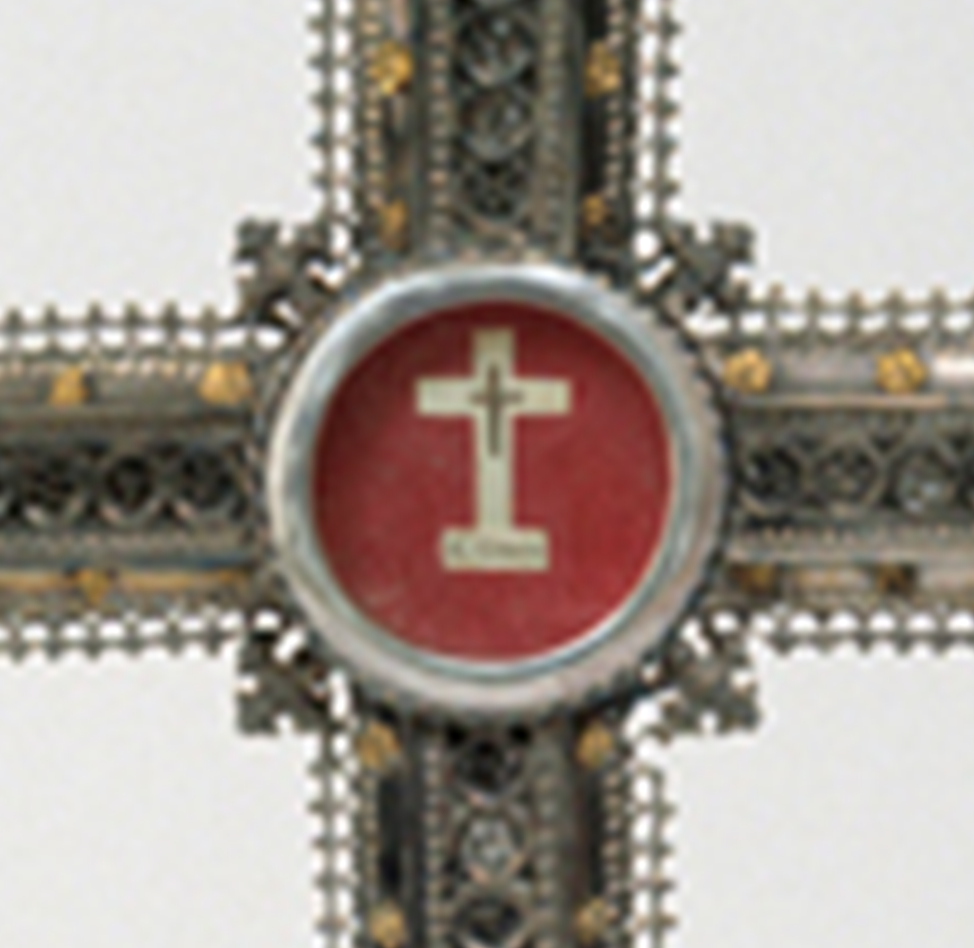 Historisch Breda
einde bredaos kwartierke 6
junior
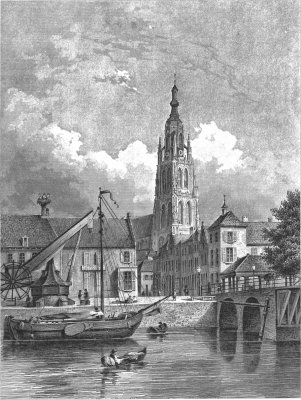 © 2020 Gerald Dalinghaus
Historisch Breda